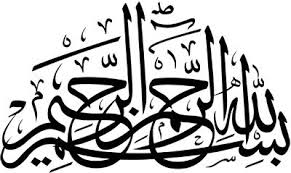 স্বাগতম
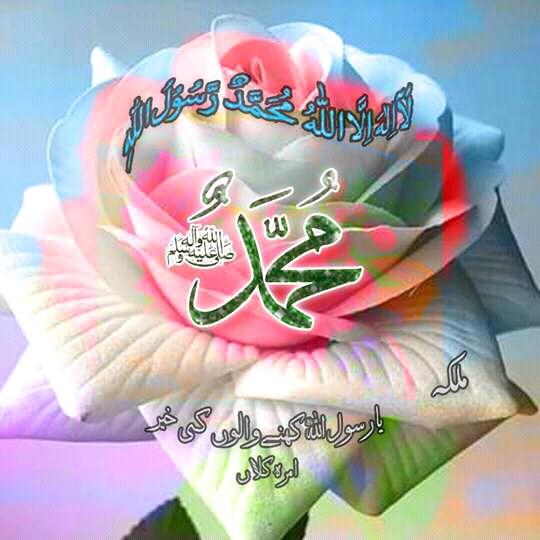 শিক্ষক পরিচিতি
পাঠ পরিচিতি
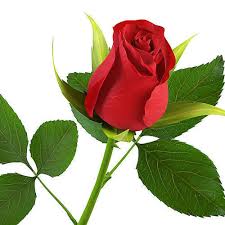 মাওলানা মোঃ আব্দুর রব
 প্রভাষক (আরবী)
  বুরাইয়া কামিল মাদরাসা
ছাতক,সুনামগঞ্জ।
মোবাইলঃ ০১৭১৫-২৭৮৫৫৬
বিষয়ঃ আকাইদ ও ফিকহ
শ্রেণিঃ দাখিল নবম 
দ্বিতীয় ভাগঃ আল-ফিকহ 
অধ্যায়ঃদ্বিতীয় 
পাঠঃ প্রথম 
সময়ঃ ৪৫ মিনিট
অজুর ফরজ কয়টি ও কি কি?
পূর্ব প্রস্তুতি
উত্তরঃ  অজুর ফরজ ৪ টি-
১। কনুইসহ দু’হাত ধৌত করা। 
২। সমস্ত মুখ ধৌত করা ।
৩। মাথা মাসেহ করা ।
৪। দু’পায়ের টাকনুসহ ধৌত করা
উত্তরঃ গোসলের ফরজ ৩টি-
১। গরগরাসহ কুলি করা ।
২। নাকের নরম জায়গা পর্যন্ত পানি পৌছানো।  
৩। সমস্ত শরীর ধৌত করা ।
গোসলের ফরজ কয়টি ও কি কি?
উজু ও গোসলের দৃশ দেখে নিই
আজকের পাঠ
কিতাবুত তাহারাত
এই পাঠ শেষে শিক্ষার্থীরা......
পবিত্রতা কি বলতে পারবে।
পবিত্রতা অর্জনের পদ্ধতি কি কি বলতে পারবে।
অজু ও গোসলের ফরজ,সুন্নাত সম্প্ররকে বলতে পারবে।
শাব্দিক অর্থ
طهارة
পবিত্রতা
পরিচ্ছন্নতা
وضوء
غسل
ধৌত করা
পাক পবিত্রতা জন্য আমরা গোসল করে থাকি ,যদি গোসল ফরজ  হওয়ার কারণ হয়ে তাকে তাহলে অবশ্যই গোসল আদায় করতে হবে অন্যতায় ক্ষেত্র বিশেষ সুন্নাত বা মুস্তাহাব ।
অজু হলো নামাজের চাবি ,অজু ছাড়া নামাজ হবে না ।
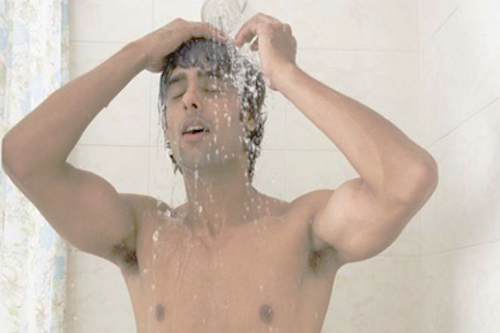 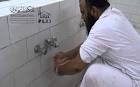 কোন মানুষ এমন অসুস্থ পানি ব্যবহারে প্রাণনাশের আশংখা বা পানি পাওয়া যাবে না ওয়াক্ত চলে যাবে এমন হলে পাক মাটি বা মাটি জাতীয় জিনিষ দ্বারা তায়াম্মুম করে নেয়া।
প্রতিকি চবি
একক কাজ
১। পবিত্রতা বলতে কি বুঝ? খাতায় লিখ ।
২। অজুর ফরজগুলি দলিলসহ খাতায় লিখ ?
২। তায়াম্মুমের ফরজগুলি দলিলসহ খাতায় লিখ ?
মূল্যায়ন
১। অজুর ফরজ কয়টি? 
         (ক) ৩ (খ) ৪টি (গ) ৫টি (ঘ) ৬টি 
২। তায়াম্মুমের ফরজ কয়টি? 
         (ক) ২টি (খ) ৩টি (গ) ৪টি (ঘ) ৫টি
বাড়ির কাজ
পবিত্রতা কয় পদ্ধতিতে অর্জন করা যায় ? বিস্তারিত লিখ।
ধন্যবাদ সবাইকে
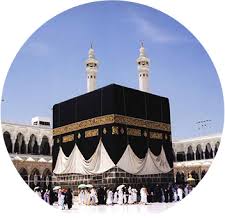